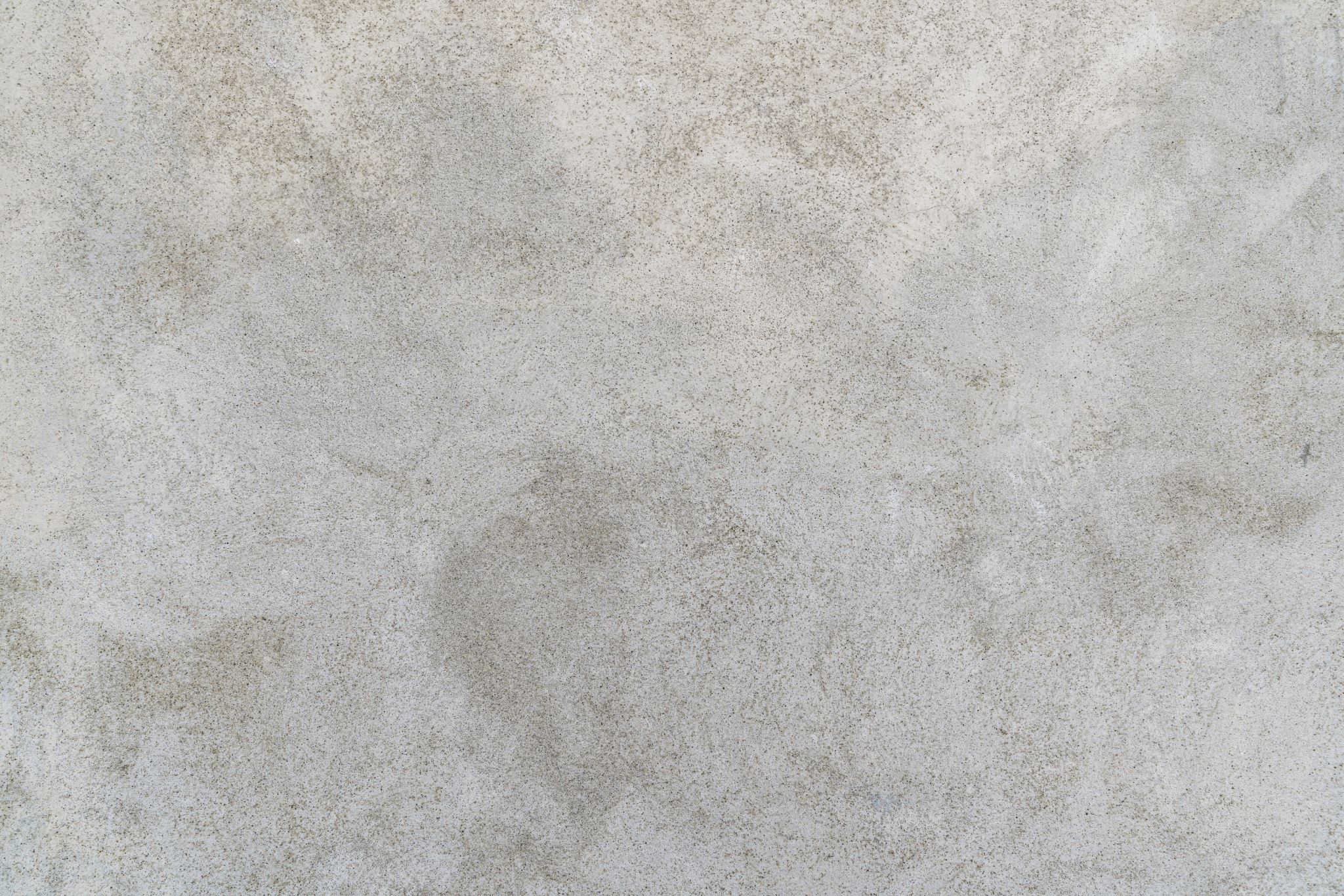 Множење полинома полиномом
Биљана Ђукић,  децембар 2020.
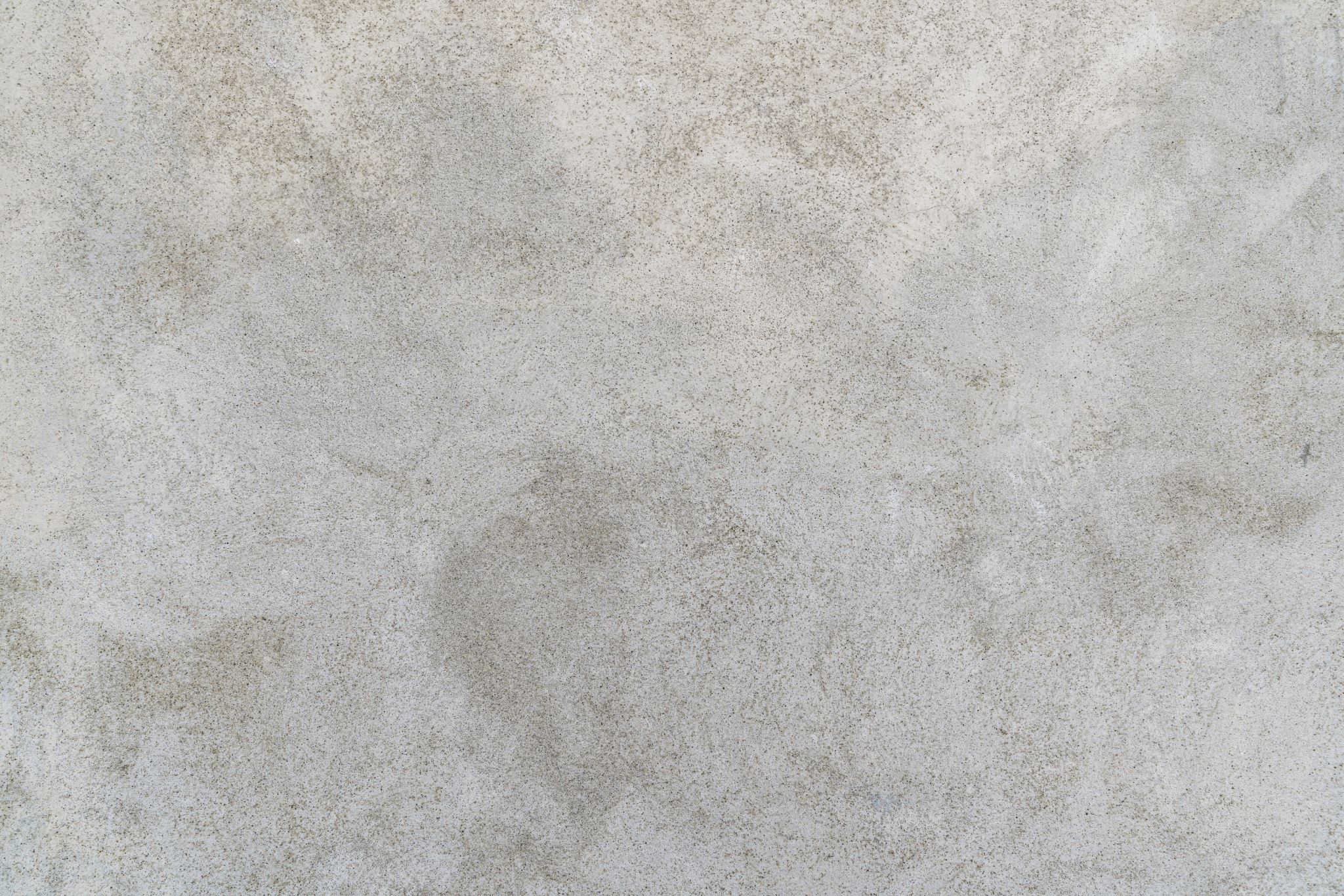 MOНОМ · ПОЛИНОМ = ПОЛИНОМ
Дистрибутивни закон множења у односу на сабирање:
a · (b + c) = ab + ac
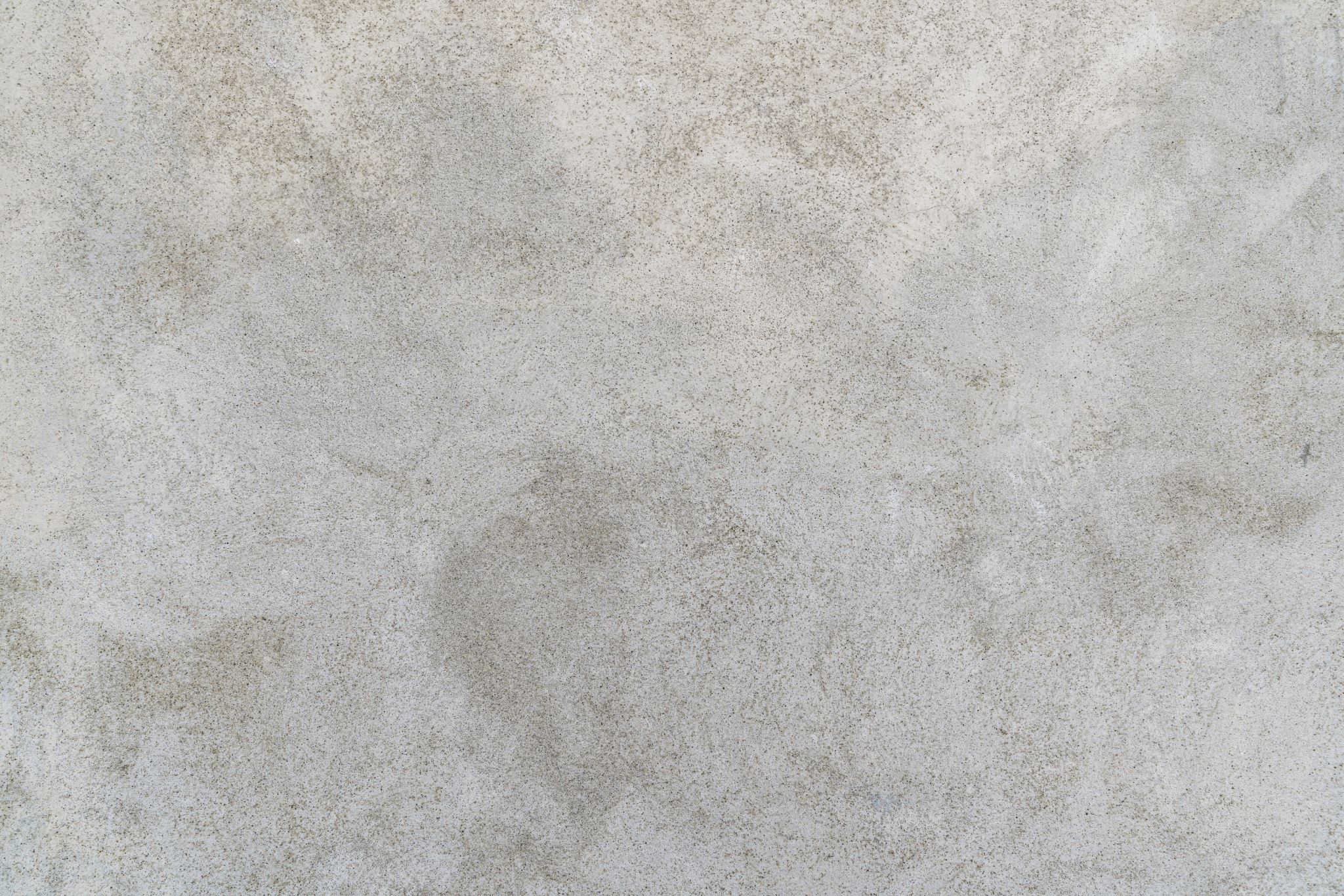 ПОЛИНОМ · ПОЛИНОМ = ПОЛИНОМ
Сваки члан првог полинома ћемо множити са сваким чланом другог полинома.
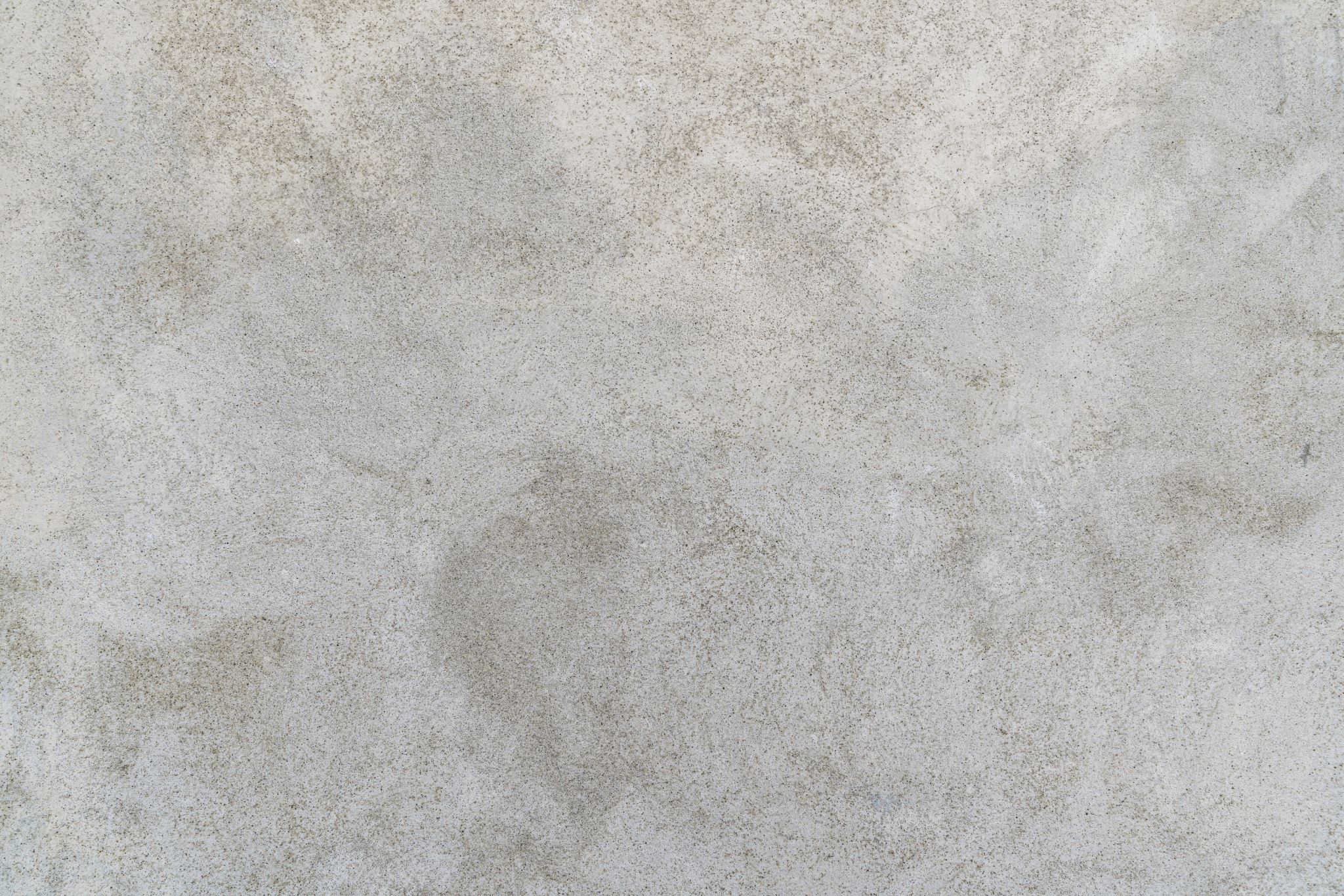 Производ два полинома једнак је збиру производа сваког члана једног полинома са сваким чланом другог полинома.
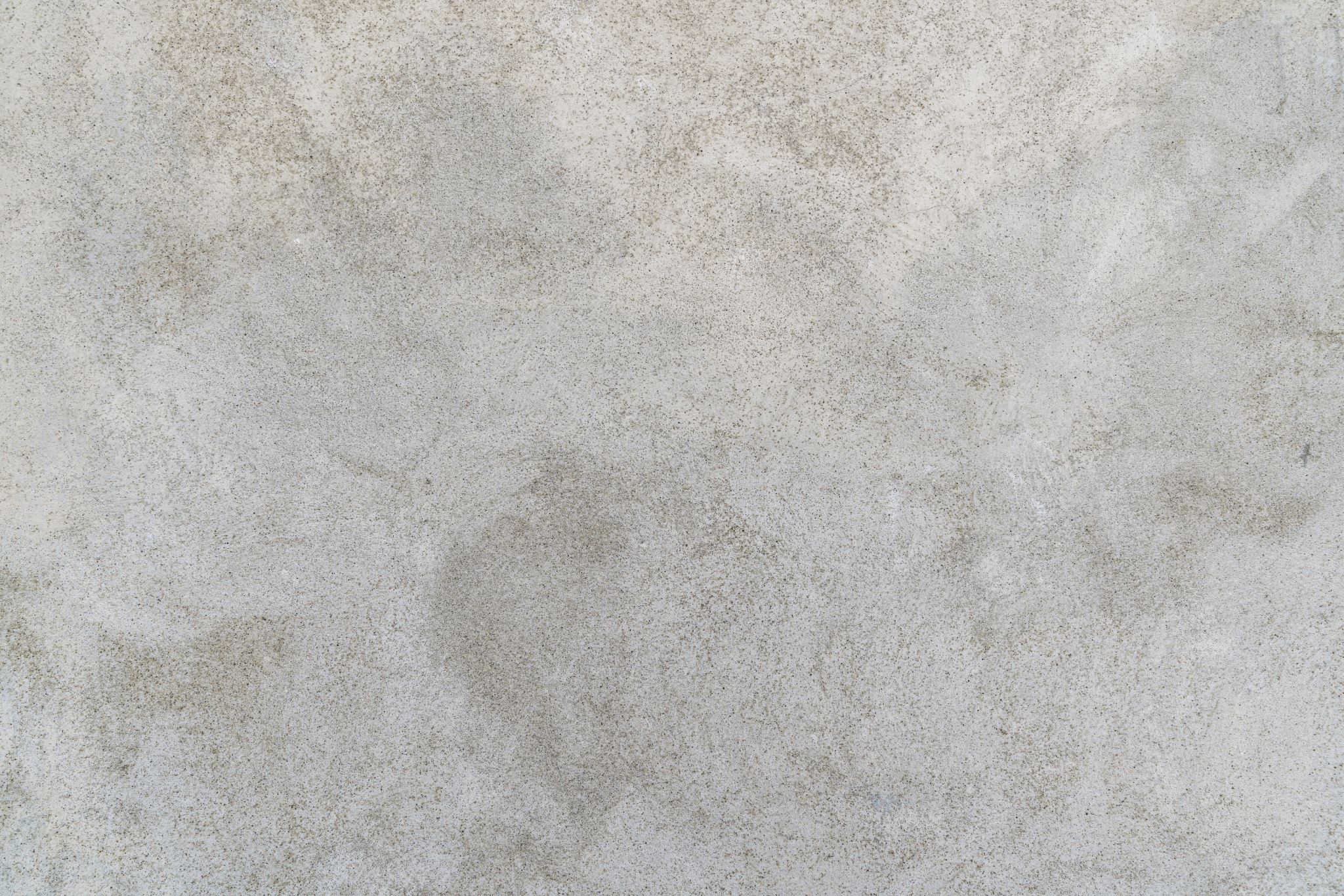 Примјер 1:   Израчунајмо производ полинома 3 + 2х - 5х2
                                 и полинома 4 + 3х.
Рјешење:
(3 + 2х - 5х2 ) (4 + 3х) =
= 3 · 4 + 3· 3х
+ 2х · 4 + 2х · 3х
- 5x 2 · 4 - 5x 2 · 3х =
= 12 + 9х
+ 8х + 6х2
- 20х2 - 15х3 =
= 12 + 17х - 14х2  - 15х3
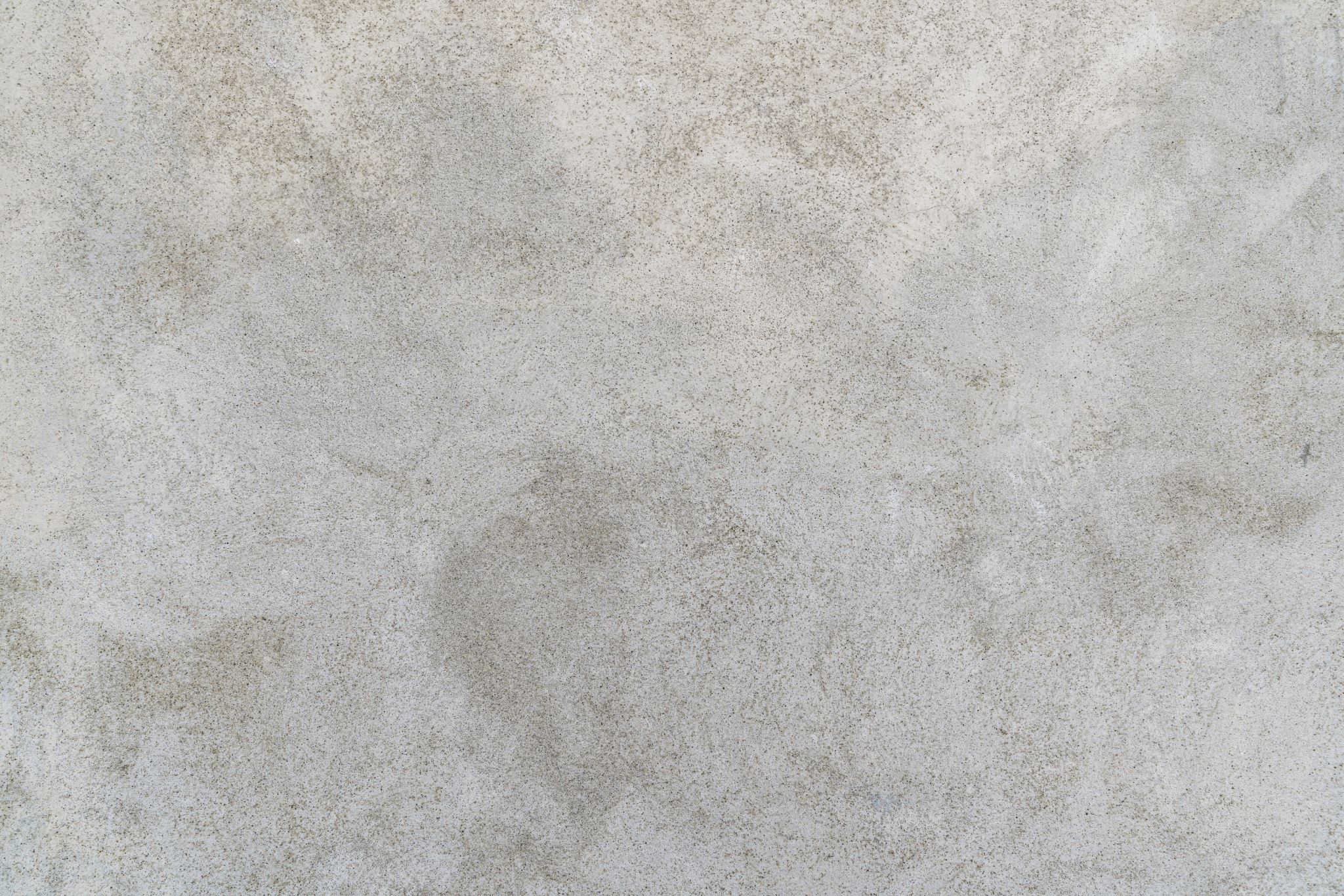 Примјер 2:   Ријеши једначину   6х2 - (2х - 3)(3х + 2) = 2
!
Рјешење:        6х2 - (2х - 3)(3х + 2) = 2
6х2  - (2х · 3х + 2х · 2 - 3 · 3х - 3  · 2 ) = 2
6х2 - (6х2 + 4х - 9х - 6) = 2
6х2 - (6х2 - 5х - 6) = 2
6х2 - 6х2 + 5х + 6 = 2
5х + 6 = 2
(једначина са непознатим сабирком)
5х  = 2 - 6
5х  = - 4
(једначина са непознатим чиниоцем)
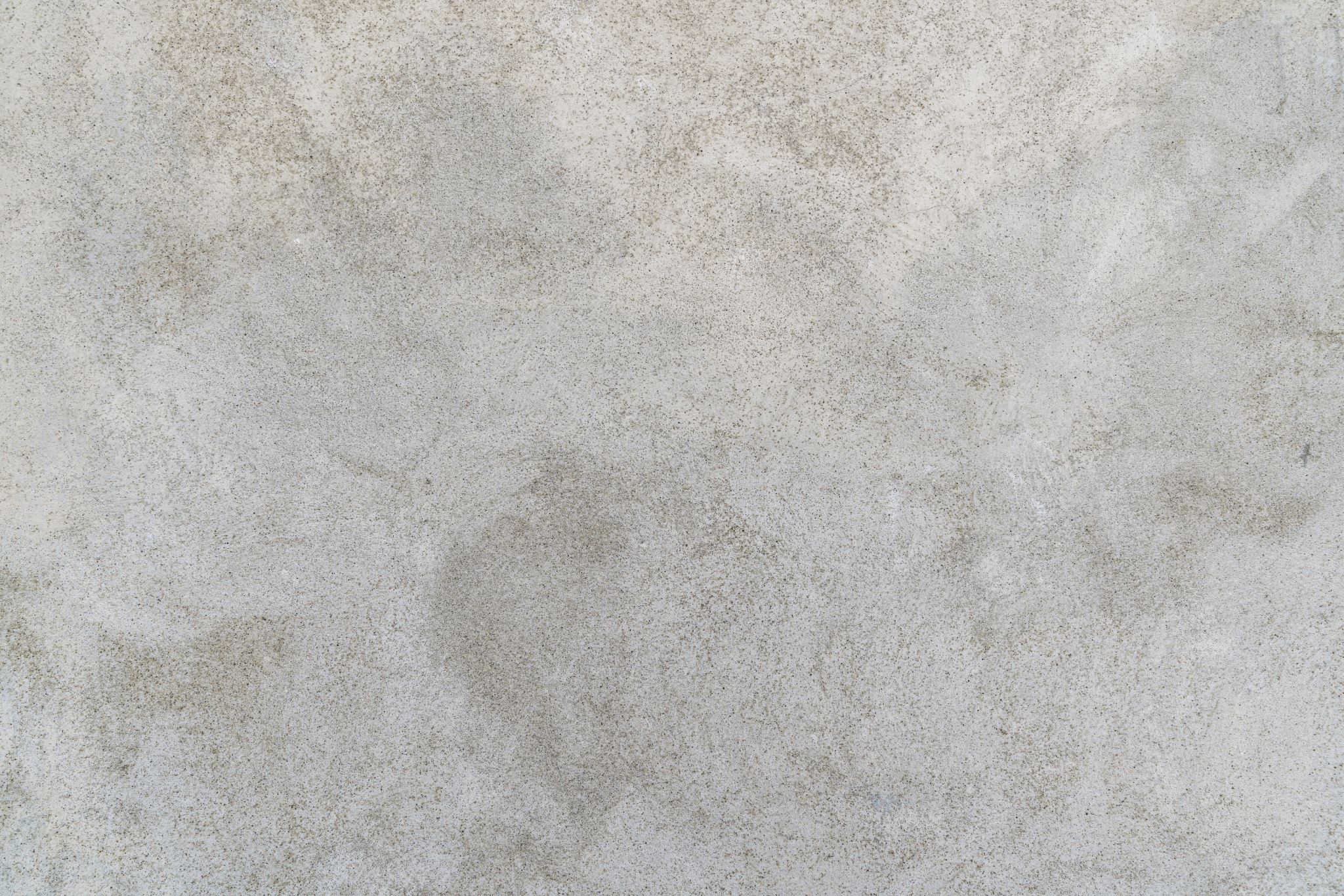 Домаћа задаћа:Збирка, страница број 51,задатак 86.
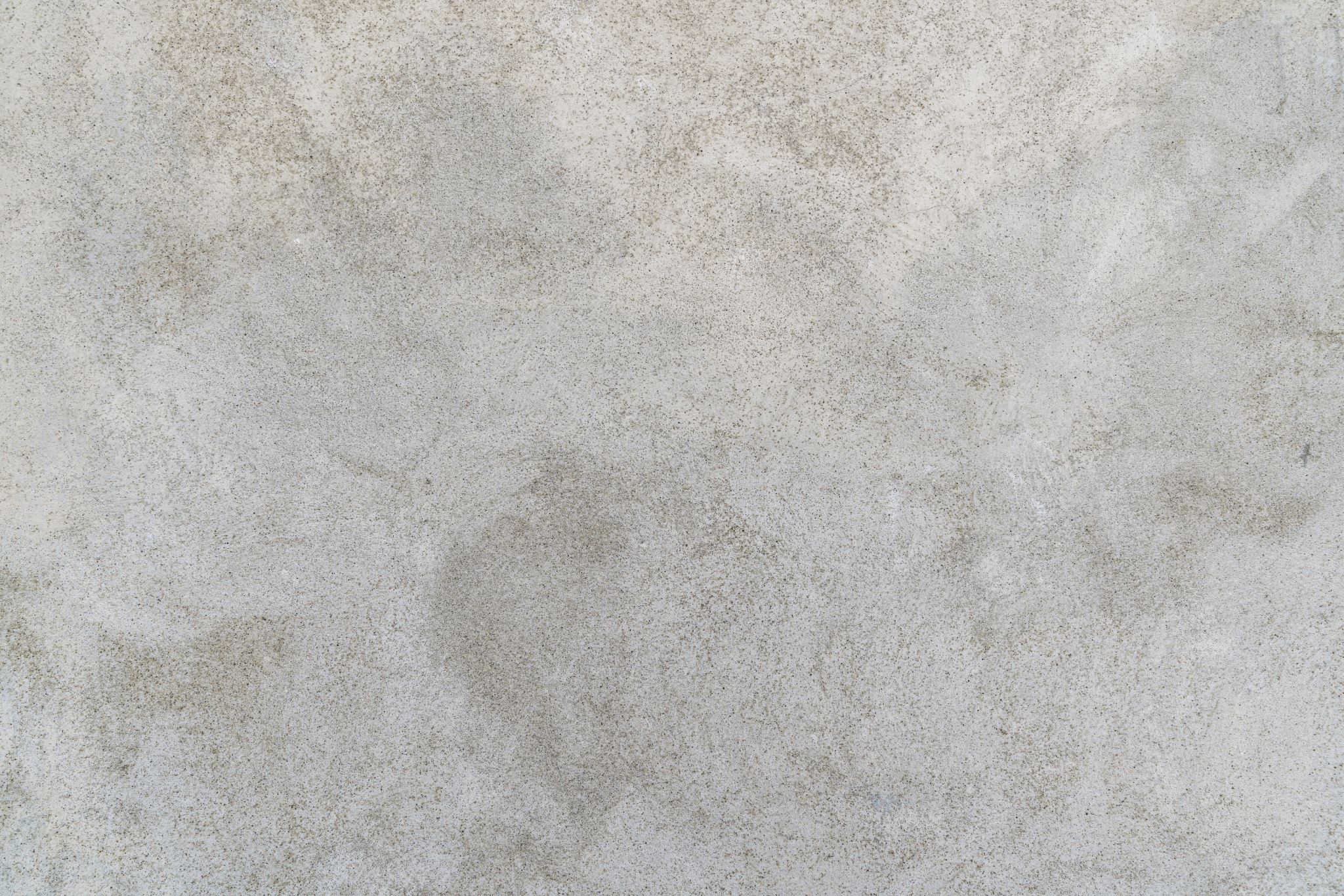 Хвала на пажњи!